UCC Consultancy Policy
Rachel O'Leary, Director of Business Engagement and Head of Consultancy
Ruth Hargrove, Consultancy Contracts Coordinator
26 February 2025
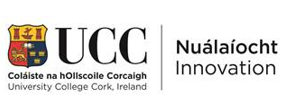 [Speaker Notes: Apologies Audrey, Maria and Peter
Recording
BIG THANK YOU to John for his support and
 to you all for Prioritising this in your busy schedules, 
your participation reflects the importance of BUSINESS ENGAGEMENT to the university.
This is about embracing our 3rd mission, and its an agenda that not only connects us all but also affects all our key stakeholder groups, 
– students, researchers, academic & professional staff, alumni, donors/supporters, industry partners, funders, business and local community as well as government and government agencies.
- This is about maximising impact, enhancing our reputation and rankings
When we look at the Calibre & quality of people at the table – I believe collectively we can drive transformative change for the institution.]
Introduction
2016 Policy 
Precedes UCC Consulting
Under Review

Governance:
Institutional Risk
Working Time
Reputation
Conflicts of Interest
Staff Member
Academic Staff
Head of School
Head of College
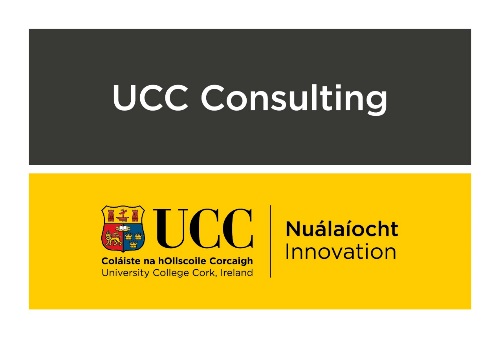 [Speaker Notes: The Group
Take you through the work I have done to date to review our activities
Share the findings with ensure that they resonate with you and capture your own insights
Present the future vision for the BE unit and strategy going forward
Present the Recommended goals and seek agreement on priority areas
Implementation - How we as a group will set objectives and actions for each of those goals, who how we will use meeting to deliver on those action through working groups]
What is Consultancy
Consultancy is:
Application of existing expertise
No new knowledge is created
Facilities use (currently not at UCC)

"Ordinary professional activities are those commitments which extend an academic staff member's normal institutional responsibilities of teaching, research and service to serving public institutions, organisations and professional societies"
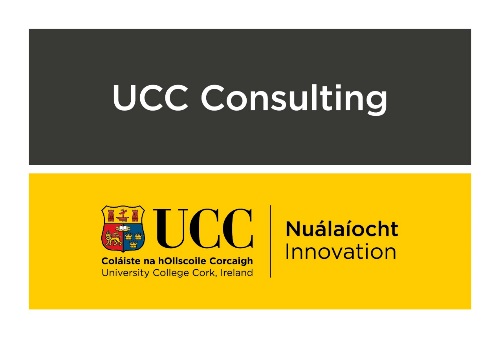 [Speaker Notes: The Group
Take you through the work I have done to date to review our activities
Share the findings with ensure that they resonate with you and capture your own insights
Present the future vision for the BE unit and strategy going forward
Present the Recommended goals and seek agreement on priority areas
Implementation - How we as a group will set objectives and actions for each of those goals, who how we will use meeting to deliver on those action through working groups]
POLICY ON UNIVERSITY CONSULTANCY, DIRECTORSHIPS AND OTHER REMUNERATED ACADEMIC ACTIVITY EXTERNAL TO UNIVERSITY COLLEGE CORK
In the policy
Scope of Policy:

Private Consultancy
University Consultancy
Directorships of Public Sector Entities
Remunerated External Academic Engagement

Payment to staff members
Annual Return
Management, Reporting and Disclosure
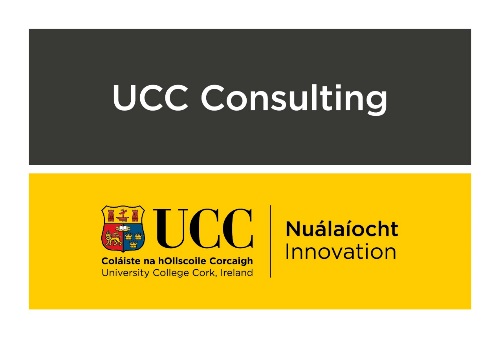 [Speaker Notes: The Group
Take you through the work I have done to date to review our activities
Share the findings with ensure that they resonate with you and capture your own insights
Present the future vision for the BE unit and strategy going forward
Present the Recommended goals and seek agreement on priority areas
Implementation - How we as a group will set objectives and actions for each of those goals, who how we will use meeting to deliver on those action through working groups]
What are we looking at?
We want to understand the nature of each engagement:

Ensure field expertise
Capacity (Workload and delivery of duties)
20% of working time
Conflict of interest
Approvals
Insurance
Remuneration (Personal)
Annual Declaration
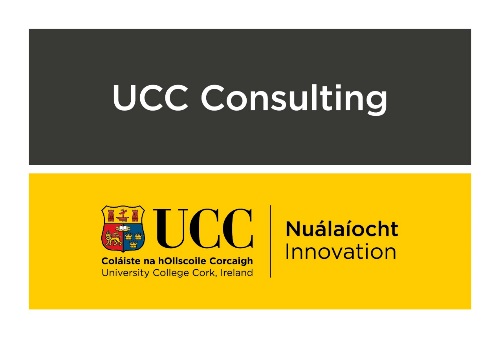 [Speaker Notes: The Group
Take you through the work I have done to date to review our activities
Share the findings with ensure that they resonate with you and capture your own insights
Present the future vision for the BE unit and strategy going forward
Present the Recommended goals and seek agreement on priority areas
Implementation - How we as a group will set objectives and actions for each of those goals, who how we will use meeting to deliver on those action through working groups]
Private Consultancy
Conducted by Academic in personal capacity with no use of UCC resources or name​
Related to Academic or Professional Experience​
No affiliation to UCC – must be made clear to client
If remunerated it may not be undertaken during working day​
Directorships of Private companies are considered Private Consultancy​
Approval is required from Head of School (UCC Facilities)
Personal professional indemnity insurance recommended
Annual Declaration
Income Tax Declaration
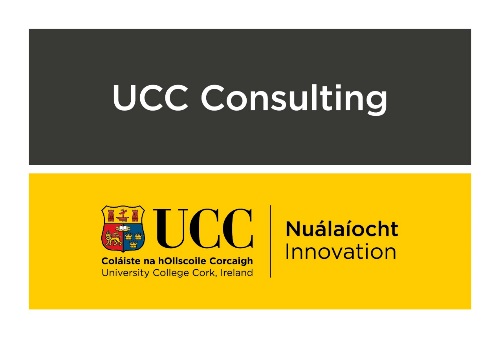 [Speaker Notes: The Group
Take you through the work I have done to date to review our activities
Share the findings with ensure that they resonate with you and capture your own insights
Present the future vision for the BE unit and strategy going forward
Present the Recommended goals and seek agreement on priority areas
Implementation - How we as a group will set objectives and actions for each of those goals, who how we will use meeting to deliver on those action through working groups]
University Consultancy
Managed by UCC Consulting​:  UCC's risk management, liability and indemnity insurance

Conducted by Academic on behalf of University​

Related to Academic or Professional Experience​

Fees accrue to the University​

May be conducted within 20% of working time​

Sign off is required – Head of School and Head of College

Annual Declaration
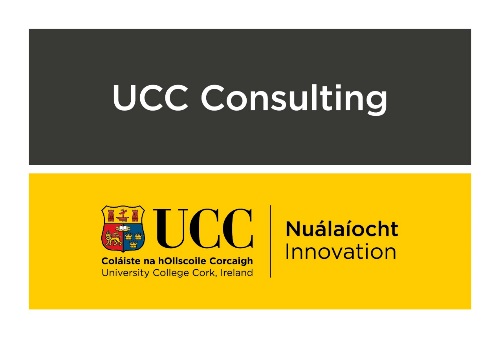 [Speaker Notes: The Group
Take you through the work I have done to date to review our activities
Share the findings with ensure that they resonate with you and capture your own insights
Present the future vision for the BE unit and strategy going forward
Present the Recommended goals and seek agreement on priority areas
Implementation - How we as a group will set objectives and actions for each of those goals, who how we will use meeting to deliver on those action through working groups]
Directorships of Public Sector Entities
Public Sector Pay Policy

"It is a requirement that public servants who sit on state boards in an ex officio capacity or on behalf of their parent Department/organisation or who may be nominated to such board positions independently of their public service employment, should not be paid remuneration in the form of board fees when serving in such a representational capacity"​

Directorships of State Boards should be signed off by Head of School​
Directorships of non-public sector companies, including public companies, private companies and family companies are dealt with as Private Consultancy
Approval?
Insurance
Annual Declaration
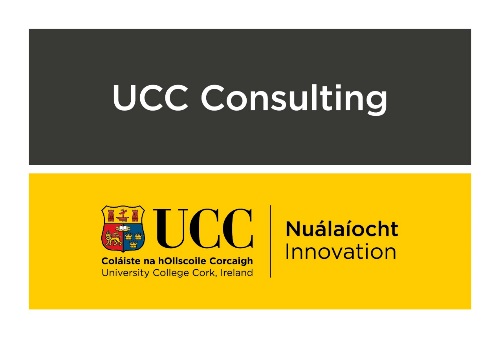 [Speaker Notes: The Group
Take you through the work I have done to date to review our activities
Share the findings with ensure that they resonate with you and capture your own insights
Present the future vision for the BE unit and strategy going forward
Present the Recommended goals and seek agreement on priority areas
Implementation - How we as a group will set objectives and actions for each of those goals, who how we will use meeting to deliver on those action through working groups]
Remunerated External Academic Engagement
"Academic staff ordinarily engage in a number of external academic activities that are relevant to their field of academic/professional expertise and their interests in terms of their employment with the University, and which require the use of their university affiliation, as well as potential resources, and indemnity insurance."  
Examples: ​
Writing of books​
External examining​
Membership of academically related boards ​
EU reviewing ​
This policy only refers to remunerated engagements (other than travel or other direct expenses)
Sign off required by Head of School
Annual Declaration
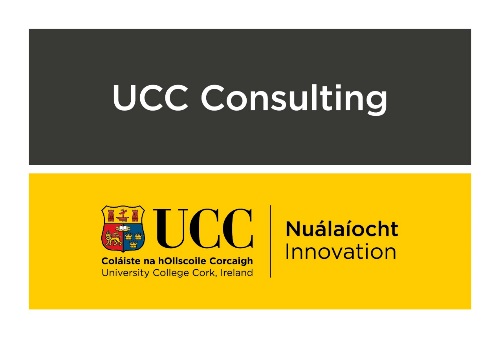 [Speaker Notes: The Group
Take you through the work I have done to date to review our activities
Share the findings with ensure that they resonate with you and capture your own insights
Present the future vision for the BE unit and strategy going forward
Present the Recommended goals and seek agreement on priority areas
Implementation - How we as a group will set objectives and actions for each of those goals, who how we will use meeting to deliver on those action through working groups]
Questions?
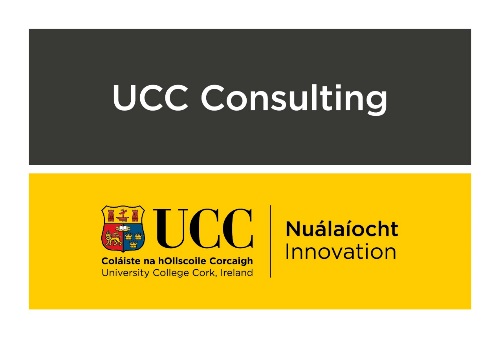 Contacts
Rachel O’Leary
Ruth Hargrove
UCC Consulting
Introduction to UCC’s managed consultancy unit
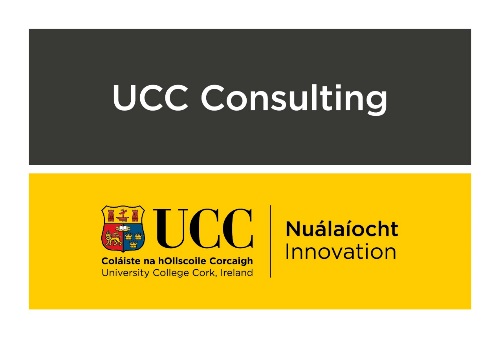 Definition of University Consultancy
Application of existing expertise

Academic Consultancy supported by UCC harnessing the brand reputation together with the admin, legal and financial supports of the institution

Non-core, commercial activity (vatable @23%)

May be too commercially sensitive to publish
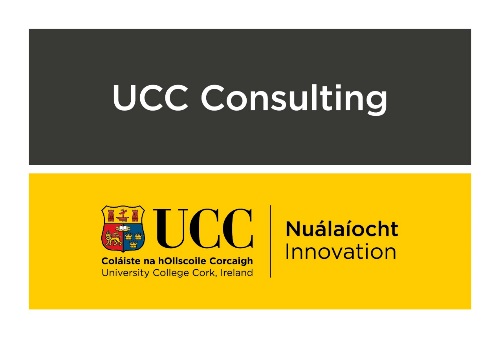 “Application of existing expertise”
Providing opinion or advice
Advisory/Technical solutions
Feasibility studies
Organisational Development Plans
Policy or Procedure Reviews
Road Maps
Interpretation of analysis
Guest Speaking
Member of Steering Committee or Advisory Board
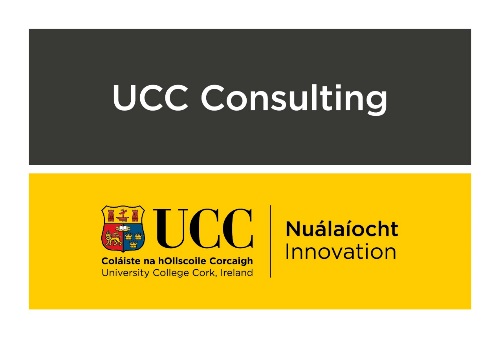 Role of Managed Consultancy Unit
“the aim is to allow our academic staff
 
to concentrate on being the

 expert consultant

 required for the task at hand”
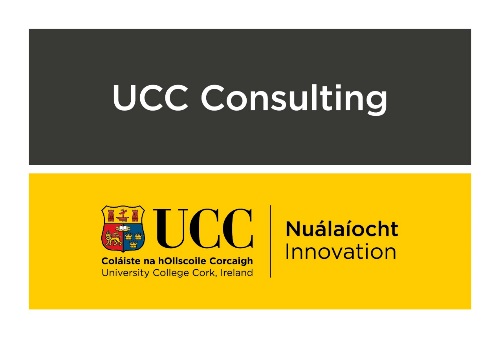 Support to Academic Consultants
Risk Management
Commercial Risk - Pricing & invoicing VAT
Academic Risk
Reputational Risk – Due diligence
Legal Risk – Contract and insurance

Project Management Assistance
Internal approvals
Project plans and milestones
Pricing & billing schedules 
Frequently used templates
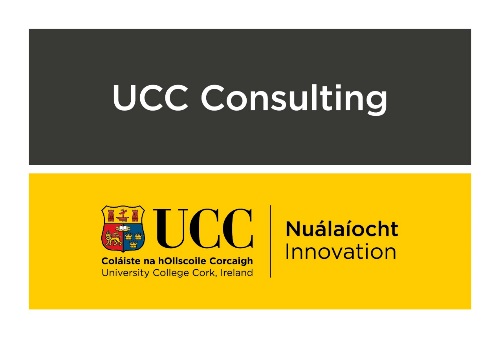 Support to Academic Consultants (2)
Administrative Support
Project milestones
Billing/timesheets
Credit Collection (invoicing)
Internal distributions:
10% College
15% UCC Consulting Strategic Fund
75% Research Centre/Academic consultant
Project close
IRIS return
Impact case study
Follow-up with client
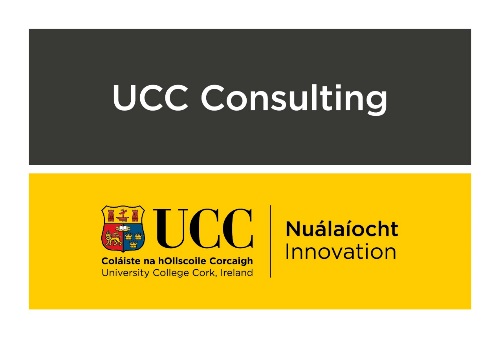 Our Process
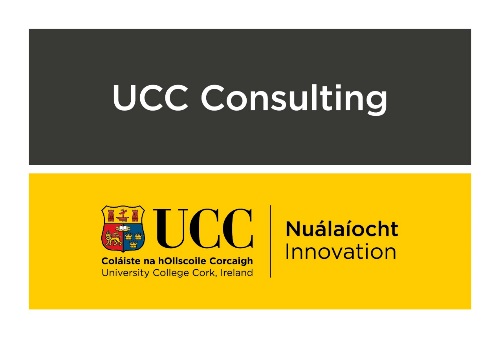 Project milestones
Time/budget management
Billing
Delivery
Invoicing
Internal distributions
Consultancy declaration on IRIS
Impact report (where applicable)
QuestionsThank You
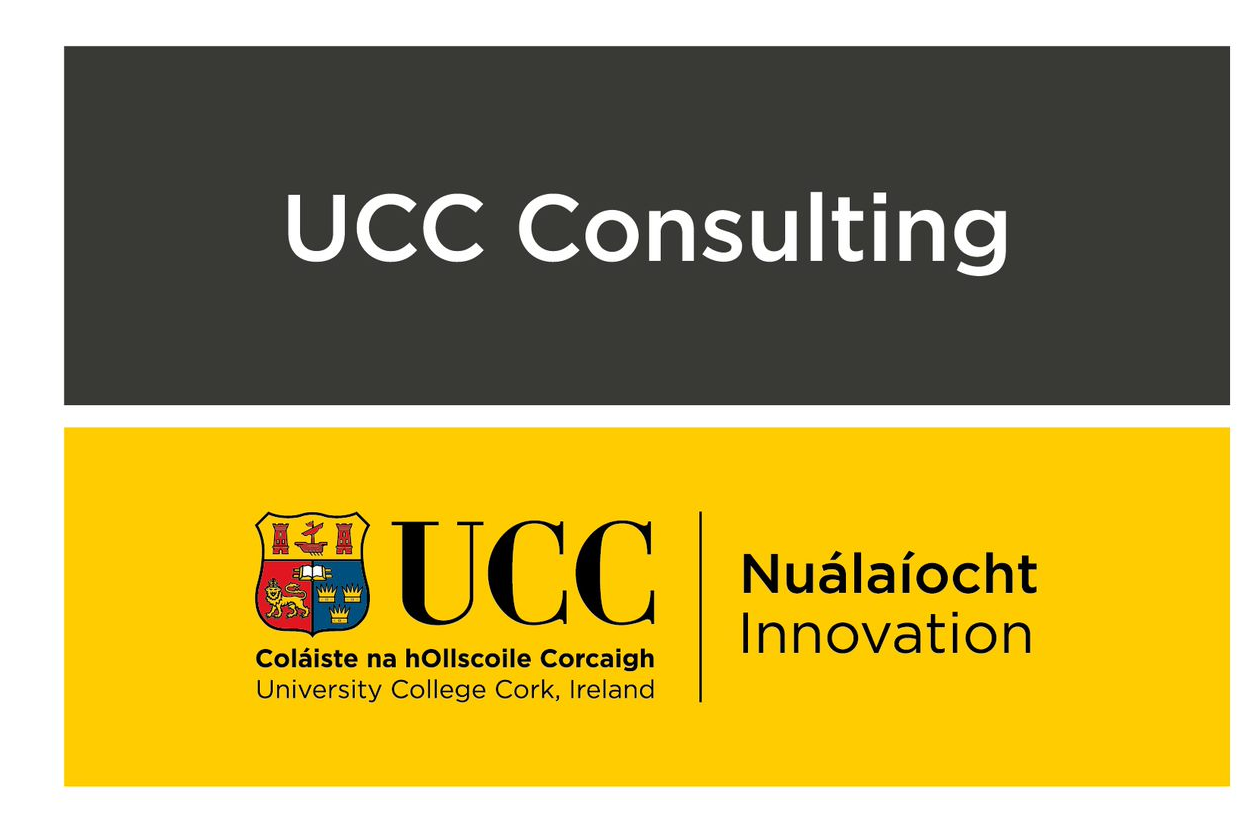 Rachel O'Leary
Director of Business Engagement 
rachel.oleary@ucc.ie